Goal 7: Economics
The Business Cycle
Business Cycle
The business cycle is economic pattern where econ goes through good and bad times
Common in free markets
Phases of the BC:
Recovery/expansion: general increase in bus. act.
Peak/boom: economy operating at high level
Contraction: general decline in business activity
Recession: economy in decline for a per. of 6 mo
Business Cycle
Phases continued…
Trough: economy at lowest point; it’ll begin expansion
Depression: extended period of contraction; very low trough w/ very high unemployment
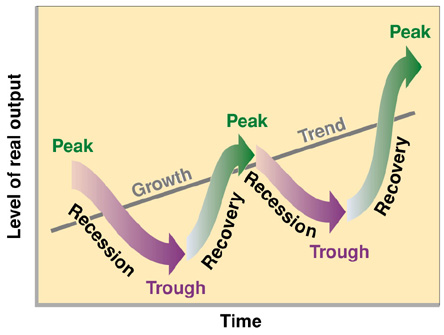 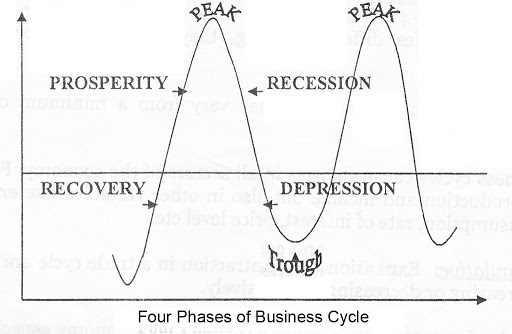 Business Cycle & Economic Probs
When economy booming the Gross Domestic Product (GDP) increases
GDP = total amt of goods/services produced by the country in 1 year
Economic problems:
Inflation: rise in the price/costs of goods/services
Costs of doing bus/cost of production goes up and prices rise as a result
The Great Depression
Probs began Oct. 1929 w/ stock market crash
Banks failed
Ppl lost savings
Decline in production
Businesses closed
Farms fail
High unemployment
High home loss
Lasted 10 years
Government Response
Govt stepped in to create more jobs / fix econ
FDR – the New Deal
WPA: Works Project Administration
FDIC
SEC
Social Security System
Predicting the Business Cycle
3 types of indicators:
Leading – helps to make predictions about future of economy & come before major changes in bc
Ex: increase in # of building permits
Coincident – shows how econ is doing at present time & tells if upturn or downturn is coming
Ex: if there’s an income in ppl’s income
Lagging – helps determine how long current phase of bc will last & comes after major changes in bc
Ex: increase in new businesses